Before we get started!
Please go to: https://ahaslides.com/HLC2024 to access today’s PowerPoint presentation or scan the QR below:
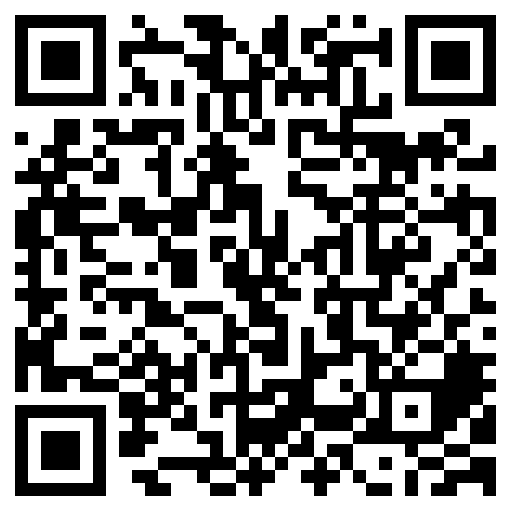 [Speaker Notes: This PPT slide will be printed and a copy will be provided on each table.]
Introduction to TSCC’s HLC Comprehensive Reaffirmation of Accreditation
Tuesday, September 26, 2023
[Speaker Notes: Dr. Schumacher]
The Higher Learning Commission (HLC)
TSCC is accredited by the Higher Learning Commission
Regional accreditation agency recognized by the U.S. Department of Education
HLC accredits degree-granting post-secondary educational institutions in the United States.
[Speaker Notes: Dr. Schumacher]
What is Accreditation?
“Accreditation” is a review of the quality of higher education institutions and programs. In the United States, accreditation is a major way that students, families, government officials, and the press know that an institution or program provides a quality education.
Source: About Accreditation – Council for Higher Education Accreditation (chea.org)
[Speaker Notes: Dr. Schumacher]
Why is Accreditation Important?
Creates a set of quality standards for all education institutions or programs
Institutional Accreditation
Accredited Programs

Makes transferring credits easier for students

Provides access to federal and state funding and Title IV – student financial aid
[Speaker Notes: Dr. Schumacher]
Academic Quality Improvement Program (AQIP)
TSCC Accredited with HLC since 1975, previously known as the North Central Association (Dissolved in 2014)
AQIP was developed in 1999 by Stephen Spangehl
TSCC was the inaugural AQIP school
AQIP accreditation pathway phased out in 2018
Year of Last Reaffirmation: 2014-2015
New Pathway Introduced
[Speaker Notes: Bill Taylor]
Opportunities for Improvement From Previous Site Visit
Outcomes Assessment
Institutional Policies and Procedures
Institutional Research
[Speaker Notes: Bill Taylor]
Action Steps
Outcomes Assessment:
TSCC joined the Assessment Academy in 2019.
Institutional Research: 
TSCC reorganized the IR and IT office.
Created new Chief Information Officer (CIO) position
Hired Director of Institutional Research
Policies and Procedures:
 Policy and Procedure Project – Fall 2022
[Speaker Notes: Bill Taylor]
Pathways for Reaffirmation of Accreditation
Two primary pathways: Standard and Open
 TSCC: Open Pathway
10 year cycle 
Focuses on quality assurance and institutional improvement
Unique improvement component – Quality Initiative provides institutions the opportunity to pursue improvement projects that meet their current needs and aspirations.
One Comprehensive Evaluation Visit
[Speaker Notes: Melissa Ramirez]
Open Pathway 10-Year Cycle
Prepare Assurance Filing (Years 1-3)
Assurance Review (Year 4)
Quality Initiative Proposal (Years 5-7)
Quality Initiative Report (Years 7-9)
Comprehensive Evaluation (Year 10)
Assurance Argument: Narrative in which institutions explains how it meets criteria for accreditation, supported by evidence.
Federal Compliance – assures HLC institutions are meeting their Title IV responsibilities and complying with federal regulations.
[Speaker Notes: Melissa Ramirez]
What Criteria Do We Need to Satisfy in the Assurance Argument?
Mission
Integrity: Ethical and Responsible Conduct
Teaching and Learning: Quality, Resources and Support
Teaching and Learning: Evaluation and Improvement
Resources, Planning and Institutional Effectiveness
Each Criterion has Core Components and Sub-Components
A copy of this document will be provided during today’s meeting.
[Speaker Notes: Melissa Ramirez]
Example: Criterion 3. Teaching and Learning: Quality, Resources and Support
The institution provides quality education, wherever and however its offerings are delivered.
Core Components
3.A. The rigor of the institution’s academic offerings is appropriate to higher education.
3.B. The institution offers programs that engage students in collecting, analyzing and communicating information; in mastering modes of intellectual inquiry or creative work; and in developing skills adaptable to changing environments.
3.C. The institution has the faculty and staff needed for effective, high-quality programs and student services.
3.D. The institution provides support for student learning and resources for effective teaching.
[Speaker Notes: Melissa Ramirez]
HLC Comprehensive Site Visit
HLC Comprehensive Site Visit: March 25-26, 2024
What happens during an HLC visit?
Peer Review Team Visits Campus
Open forum sessions
Federal Compliance Review 
Reviews Assurance Argument
Agenda
2 weeks before site visit
Customary meetings 
Specific Areas of Focus
Accreditation Criteria
[Speaker Notes: Melissa Ramirez]
2024 Comprehensive Visit
HLC reviews all documentation and will issue final recommendations to the Institutional Actions Council (IAC) – HLC Council:
Reaffirmation
Met
Met with Concerns
Not Met
Sanctions, Notice, Probation, or Show Cause Order

Public Disclosure Notice (PDN) is issued by HLC when it imposes or removes a sanction or a Show Cause Order
Public Disclosure Notices and Public Statements
[Speaker Notes: Melissa Ramirez]
HLC Criterion Teams
Criterion Teams (Responsible for collecting evidence and reviewing narrative draft)
Criterion 1: Dr. Ronald Schumacher and Lisa Shuey
Criterion 2: Meg Johnson, Victoria Black, Cassie Woggon, Eleesha Wooten, Bill Taylor
Criterion 3: Bill Taylor, Jessica McCarthy, Tim Shaal, Melinda Yerdon, Ann Sergent, Eric Steinberger, Andrew Shella
Criterion 4: Bill Taylor, Ann Sergent, Andrew Shella, Melissa Ramirez, Doug Mead
Criterion 5: Cory Stine, Meg Johnson, and Jennifer Fehnrich
Federal Compliance Team
Eric Steinberger, Jessica McCarthy, Tim Shaal, Melinda Yerdon, Wayne Yerdon, Bill Taylor, Melissa Ramirez, and Doug Mead

Comprehensive Evaluation Materials must be submitted to the HLC by February 26, 2024.
[Speaker Notes: Melissa Ramirez]
Next Steps
Continue Collecting and Gathering Evidence
Identify Gaps
Continue Reviewing and Updating Institutional Policies
Review Website
Review Assurance Argument
HLC Information Sessions
[Speaker Notes: Bill Taylor]
[Speaker Notes: Melissa Ramirez]
How Can You Help?
Attend Upcoming HLC Information Sessions
Reflect on the Things We Have Done at TSCC in the Past 5 Years
Be Ready to Share Your Reflections
This is an opportunity to Tell Our Story – Who we are and what we do!
[Speaker Notes: Bill Taylor]
What Do You Need to Know for the Comprehensive Visit?
Why is accreditation important?
How do we maintain accreditation?
What is the focus of each of the five criteria?
What accreditation pathway do we use? What are the three parts?
What is HLC’s role in the accreditation process?
Which Core Components do you help satisfy and how?
Explain TSCC’s Quality Initiative in Simple Terms
TSCC’s Mission, CORE Values, and Vision
[Speaker Notes: Bill Taylor]
What Do Students Need to Know for the Comprehensive Visit
Why is accreditation important?
How do we maintain accreditation?
Who is HLC?
What is HLC’s role in the accreditation process?
What is TSCC’s Mission and Core Values?
When is TSCC’s Comprehensive Visit?
[Speaker Notes: Bill Taylor]
Test Your Knowledge of HLC 2024
What is the purpose of HLC?
To ensures that the educational institution meets the requirements of the U.S. Department of Education and the 5 Criterion of Accreditation. 
To ensure the presence of a College Bookstore.
To ensure students are passing their exams.
To review the College’s policies and procedures related to COVID.
[Speaker Notes: Melissa Ramirez]
Test Your Knowledge of HLC 2024
When is the HLC Site Visit to TSCC?
A	February 26-27, 2024
B	January 20-22, 2024
C	March 25-26, 2024
D	The HLC Site Visit team is not coming to 	campus due to year 4 assurance desk 	review.
[Speaker Notes: MR]
Test Your Knowledge of HLC 2024
What is the benefit of being accredited? 
Accreditation is an assurance to the public that an institution is properly prepared to do its job.
Accreditation assists with transfer of credits institutions. 
Accreditation is required in order to receive federal funds in higher education, including student financial aid
All of the above.
[Speaker Notes: MR]
Test Your Knowledge of HLC 2024
The HLC Site Visit Team will randomly interview TSCC students, faculty and staff.

A	True
B	False
[Speaker Notes: MR]
Test Your Knowledge of HLC 2024
The HLC evaluates the College based on 10 criteria.

A	True
B	False
[Speaker Notes: MR]
Test Your Knowledge of HLC 2024
How can I prepare for the HLC Site Visit?

A	Attend Upcoming HLC Information 	Sessions
B	Reflect on the Things We Have Done at 	TSCC in the Past 5 Years
C	Be Ready to Share Your Reflections
D	All of the above
[Speaker Notes: MR]
Test Your Knowledge of HLC 2024
What accreditation pathway do we use?
Standard Pathway
Open Pathway
Accreditation Quality Improvement Pathway (AQIP)
Which of the following is TSCC's Mission Statement:
Be the model for academic excellence, student-focused service and community engagement.
To provide high-quality education that all students successfully complete their educational goals.
To provide quality learning opportunities in an environment for success in a changing world.
To provide the highest quality education and training to our students, faculty, staff and community.
None of the above
Questions?
[Speaker Notes: All]